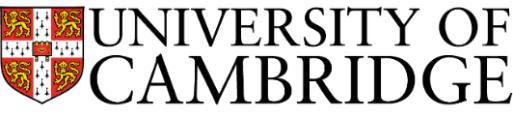 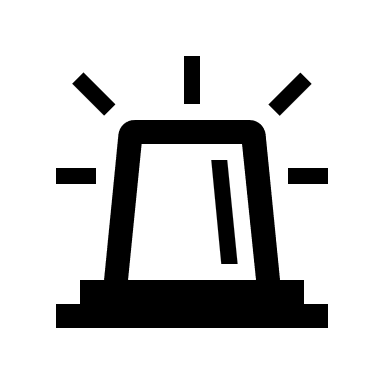 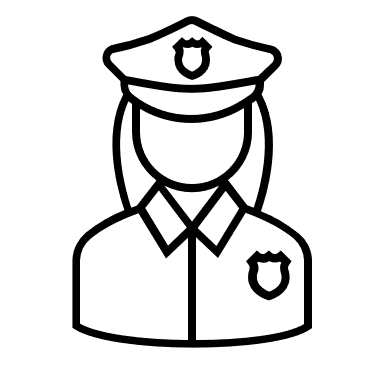 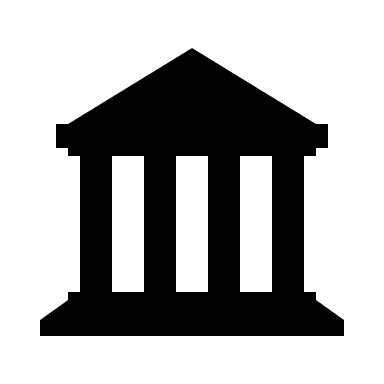 Regulatory Enforcement of UK Data Protection
Professor David Erdos
Faculty of Law
University of Cambridge
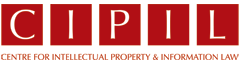 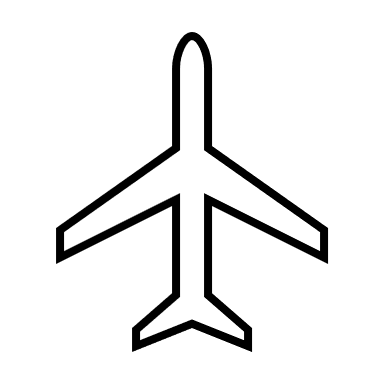 Overview
Formal Framework

ICO, Tribunal & Parliamentary Actions

DPDI Bill Proposals

Possible Ways Forward
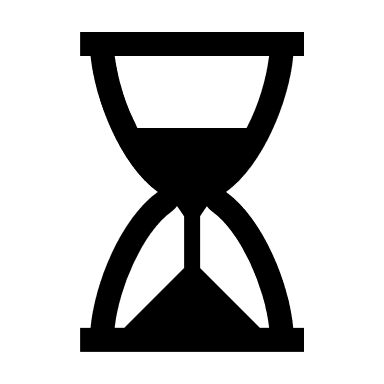 Timeline
May 2018:  General DP Regulation 2016/679 and DP Act 2018 applies; Privacy & Elec Comms Regs (PECR) supervision system unchanged.

Jan 2021: End of Brexit Implementation Period. EU GDPR One-Stop-Shop ceases to apply to UK. UK GDPR.

Jan 2022: DP & Digital Information Bill published.
Overview
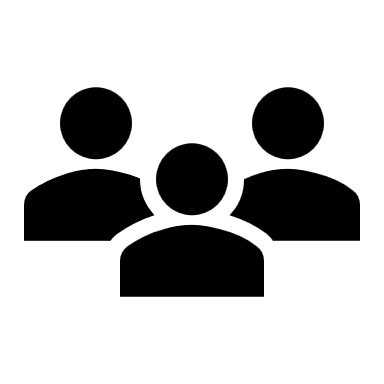 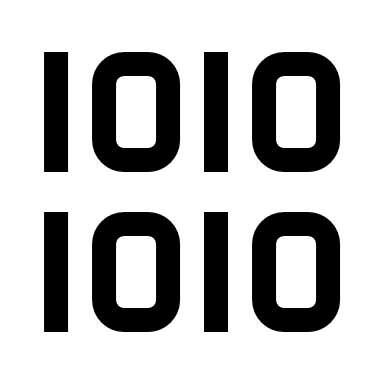 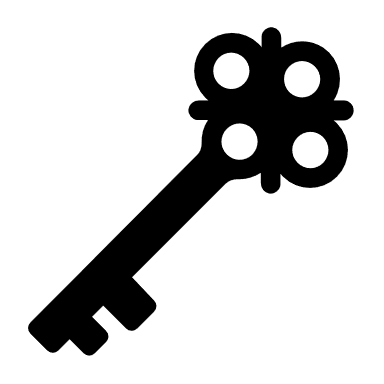 GDPR/PECR Demarcation:
GDPR:  Most (private sector) processing of personal data
PECR:  Rules on (i) electronic direct marketing and (ii) confidentiality of e-communications including re cookies
Key Commonalities:
Requests for ICO Action
Information Notices
Enforcement Notices
Fines for Breach
Key UK GDPR additions:
Requests are Complaints
Assessment Notices etc.
Enforcement Obligatory
Fines are Significant
Some criminal offences
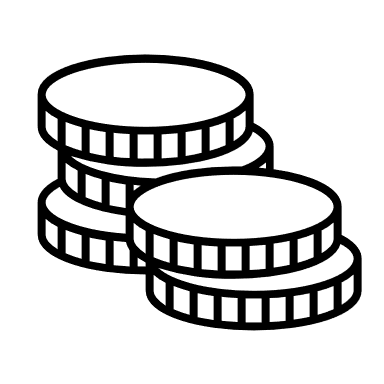 Sensitive Data
Criminal data
Other data
Transparency & Control 
Proactive Direct
Proactive Indirect
Retroactive
Control Rights
GDPR Fines: ≤£17.5M/4% & ≤£8.7M/2% (A. 83)
Discipline
Demo compliance
Security
DP by design & default
Joint controllers
Personal data breaches
Processor engagement
Recording keeping
DP Officer
Impact Assess
Export Control
DP Principles
Fair, lawful, transparent
Purpose quality & limits
Information quality & limits
Integrity & confidentiality 
Legitimation
Legitimating Criteria
Personal Data Processing
ICO must impose “effective, proportionate & dissuasive” fines
ICO: 5 Year Analysis (2018-23)
Annual Report Numbers:





Cross-Cutting Analysis:
‘Complaints’ Average: GDPR/DP 37,279; PECR 109,254
2019/20 Report stated c. 75% budget on “proactive engagement”
Asserted great impact to soft approach e.g. California 2020 visit:
“The reception was universally warm and welcoming and helped us build strong relationships with key stakeholders.  The UK’s brand of pragmatic and proportionate regulation was widely praised by businesses and lawmakers, as was our willingness to find new regulatory solutions to problems.”
DP Scrutiny Record: Tribunal & Parliament
Individual Scrutiny by Tribunal:
Order to Progress Complaints remedy ruled non-substantive:






Holistic Scrutiny by Parliamentary Committees:
No systematic scrutiny of ICO track-record at all.
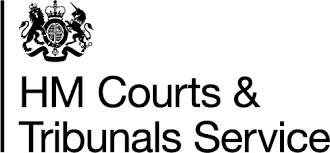 “The Commissioner is the expert regulator.  She is in the best position to consider the merits of a complaint and to reach a conclusion as to its outcome.  In so far as the Commissioner’s judgments would not and cannot be matched by expertise in the Tribunal, it is readily comprehensible that Parliament has not provided a remedy in the Tribunal in relation to the merits of complaints.” (Upper Tribunal in Killock, Veale et. al. 2021)
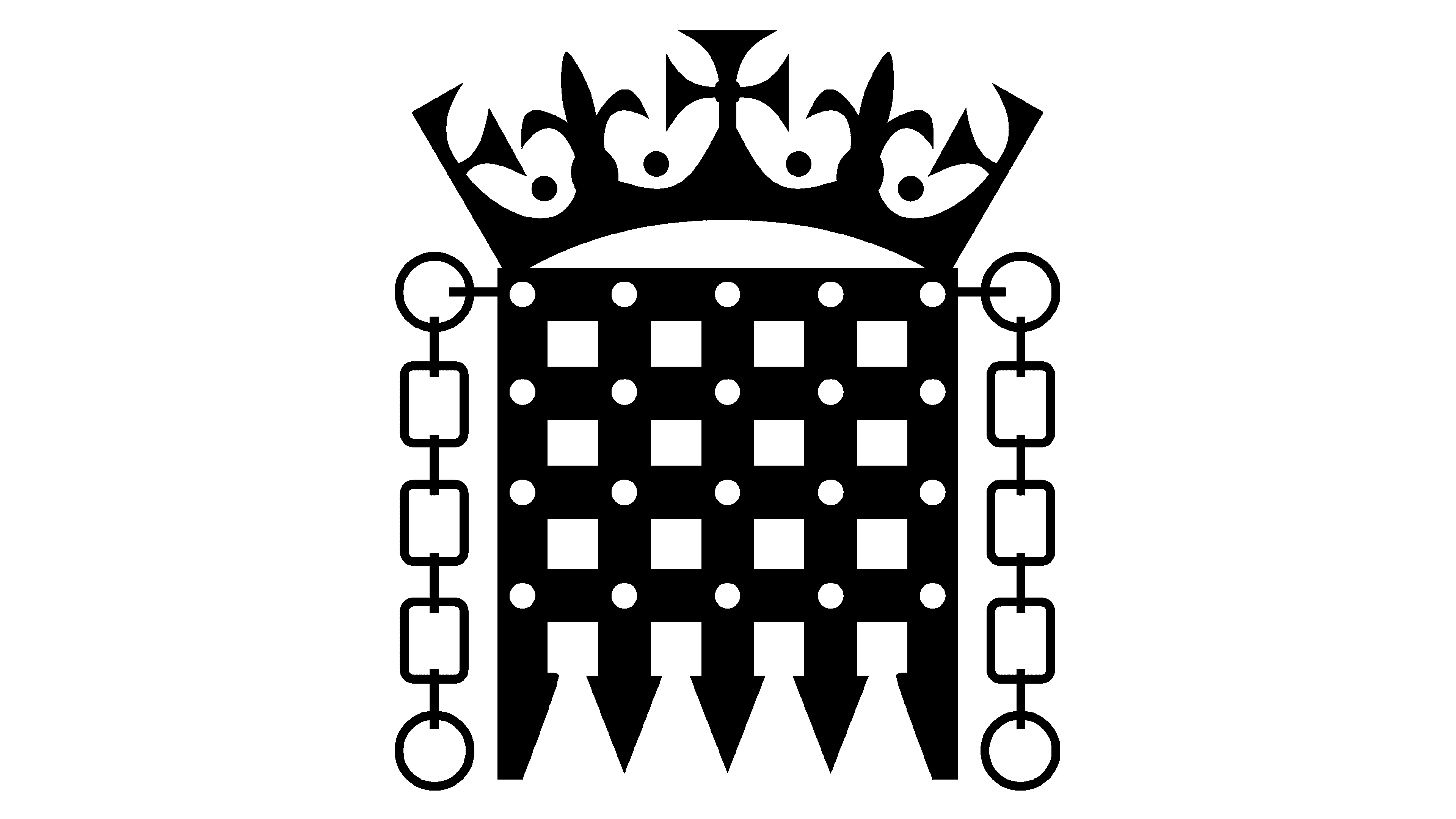 “[I]n practice [the DCMS] committee has been focused on newsworthy campaigns that accord with the particular interests of members, rather than more prosaic scrutiny of the ICO’s performance against its statutory functions and own stated objectives.” (Heuston & Tumbridge, 2020)
DPDI Bill: Decentering DP Supervision?
Structural Changes
ICO to be reestablished as a Board.
ICO’s PECR powers to be brought into line with GDPR.

Objectives and Priorities
New public trust, innovation, competition, crime, security duties.
SoS to set out Strategic Priorities; ICO must have regard to these.

Complaints and Scrutiny
Complaints: No need to act where “vexatious” or where controller not had 45 days to act; must be guidance & right of appeal before Tribunal.
(Wider) Scrutiny:  Must publish forward-looking strategy, Key Performance Indicators and annual regulatory action report.
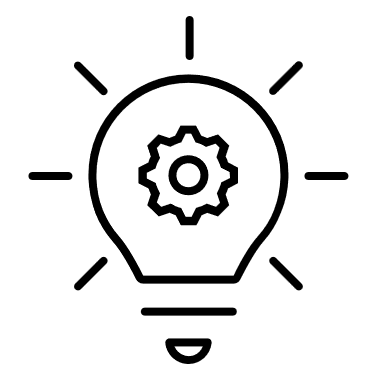 DP Enforcement: New Ideas
Improving Individual Scrutiny:
Require Tribunal to oversee appropriateness of ICO’s substantive response at least as regards “public interest” complaints.
Enable NGOs to bring such complaints without specific mandate.


Improving Holistic Scrutiny:
Require EHRC to periodically scrutinize ICO from rights viewpoint.
Report to be published & sent to scrutinizing Select Committee, as well as Parliament generally and also Government.
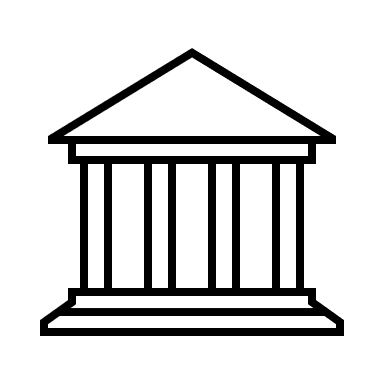 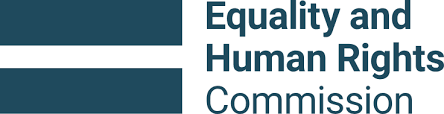